20 NOVEMBRE: GIORNATA MONDIALE DEI DIRITTI DEI BAMBINI
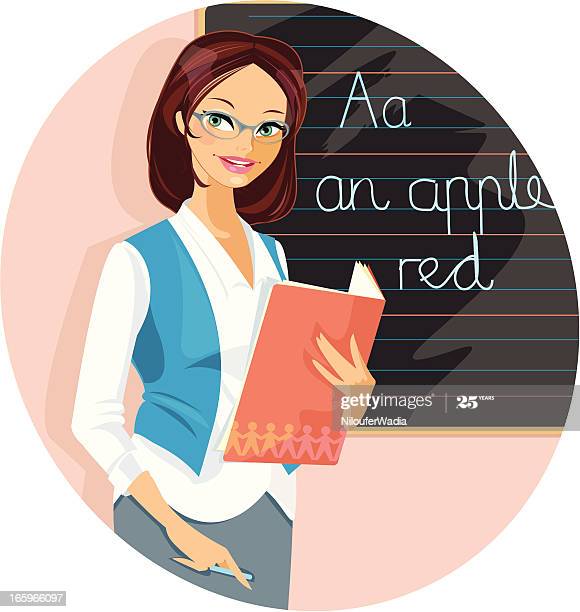 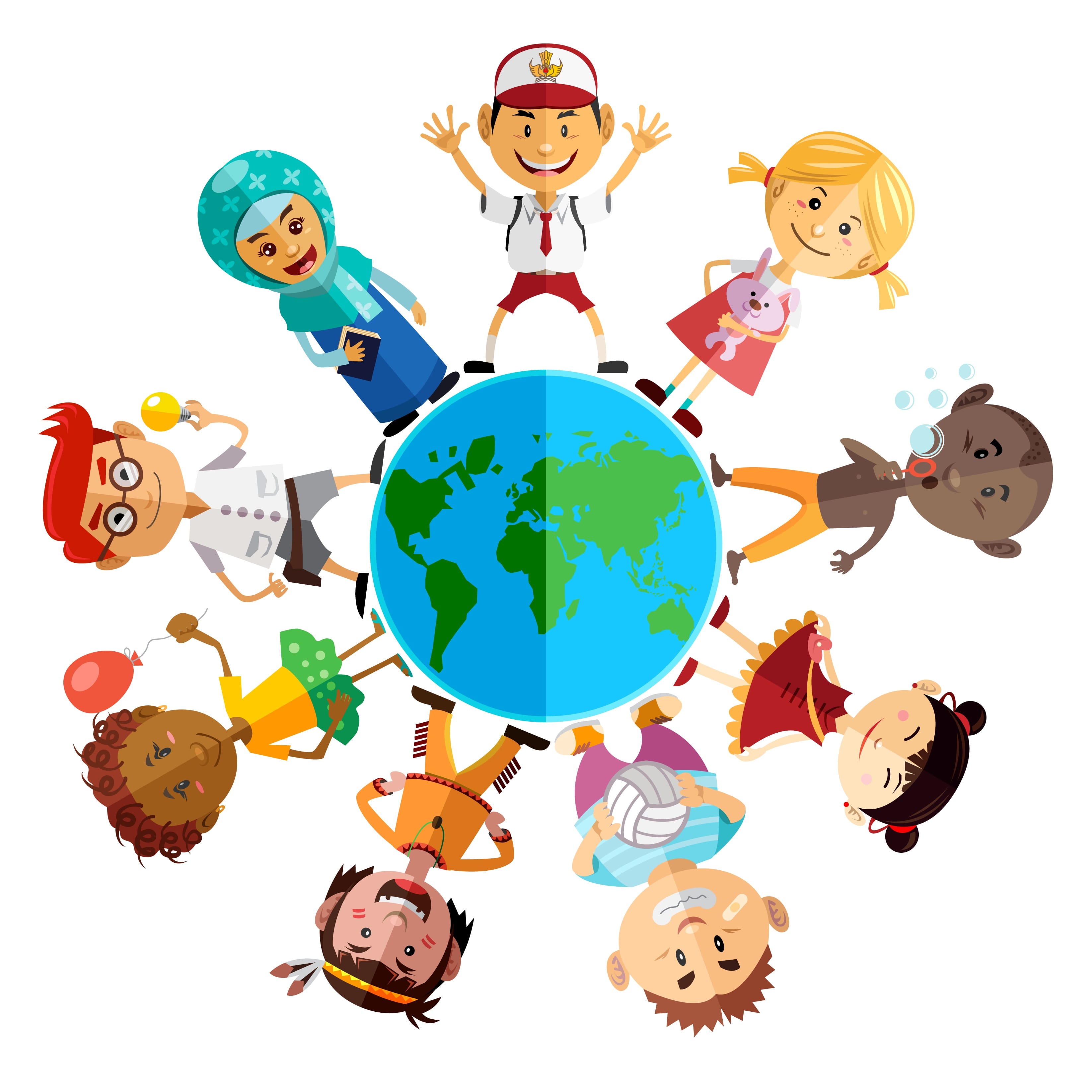 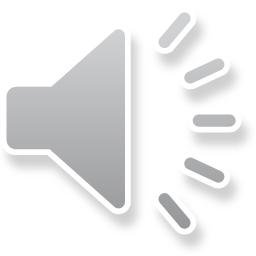 INS. D’AMORE MARIA TERESA
ASCOLTIAMO LA CANZONCINA
Ascoltate la filastrocca
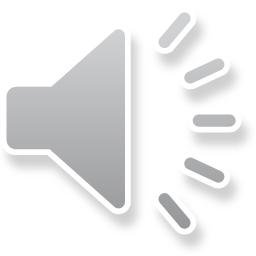 Ora tocca a voi !
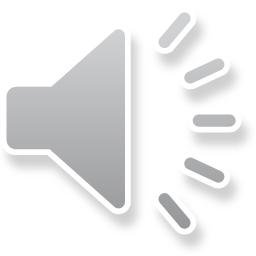